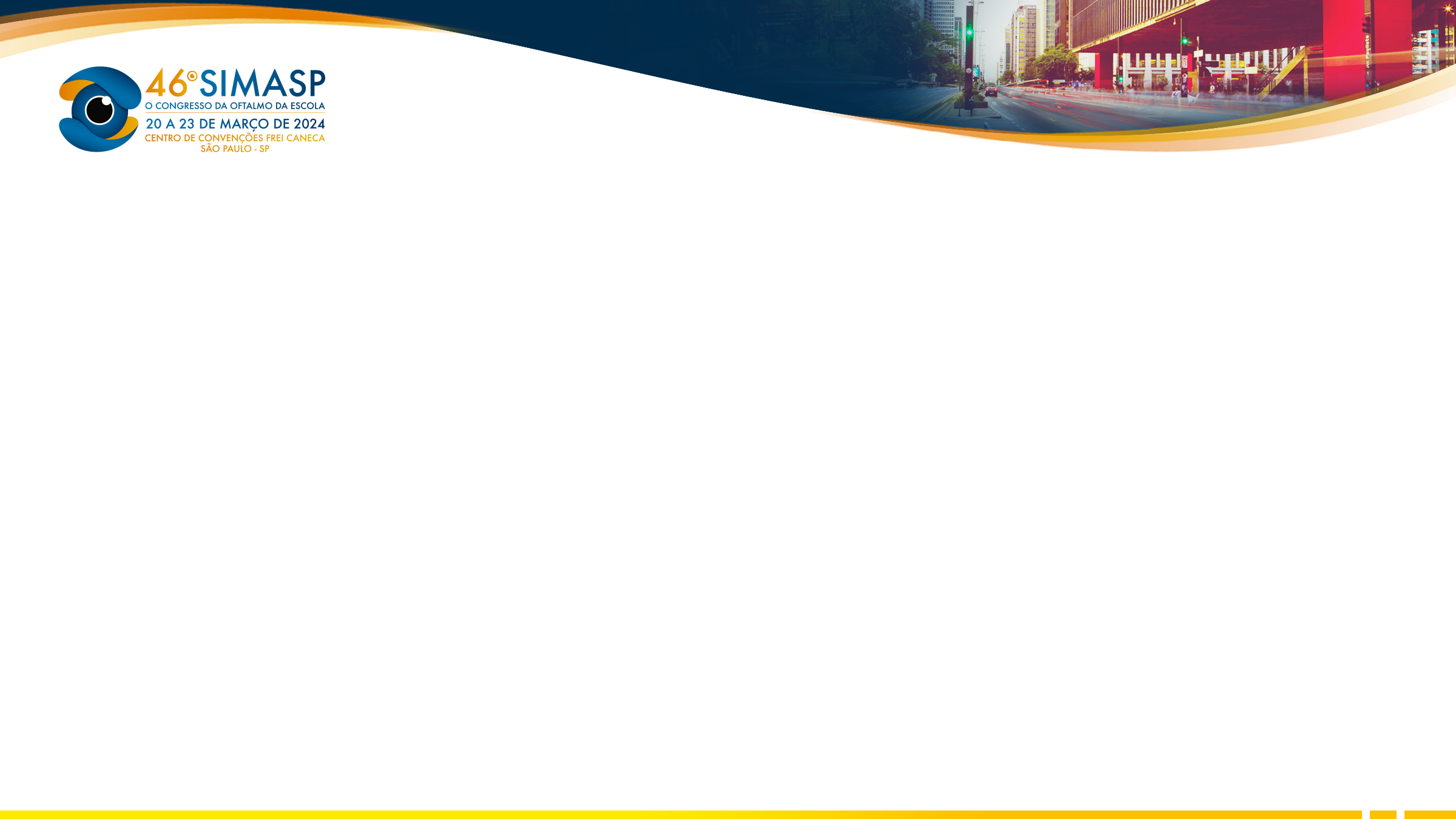 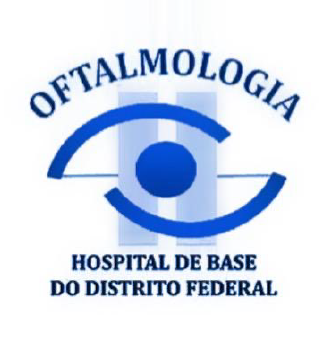 Extrusão de Buckle Escleral após trauma 


Luanna Arruda Lemos¹, Suzane Cristina de Lima Filgueira, Arthur Saraiva de Queiroz, Natália Queiroz Souza dos Santos, Tabatha Priscila Gomes Félix, Anna Vitória Teles Siqueira, Michela Oliveira Rosado, Laura Vieira Silva, Vanessa Moita Azevedo Terra
Hospital de Base do Distrito Federal
Brasília, Distrito Federal
RESUMO

         Extrusão de Buckle escleral após trauma em olho sem visão


                       Palavras chave: extrusão, Buckle escleral, trauma
Caso 2
Caso 1
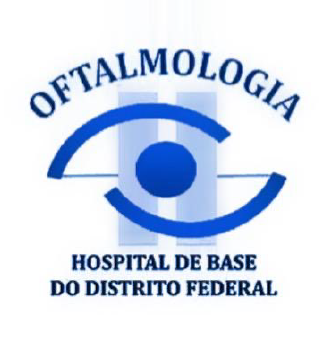 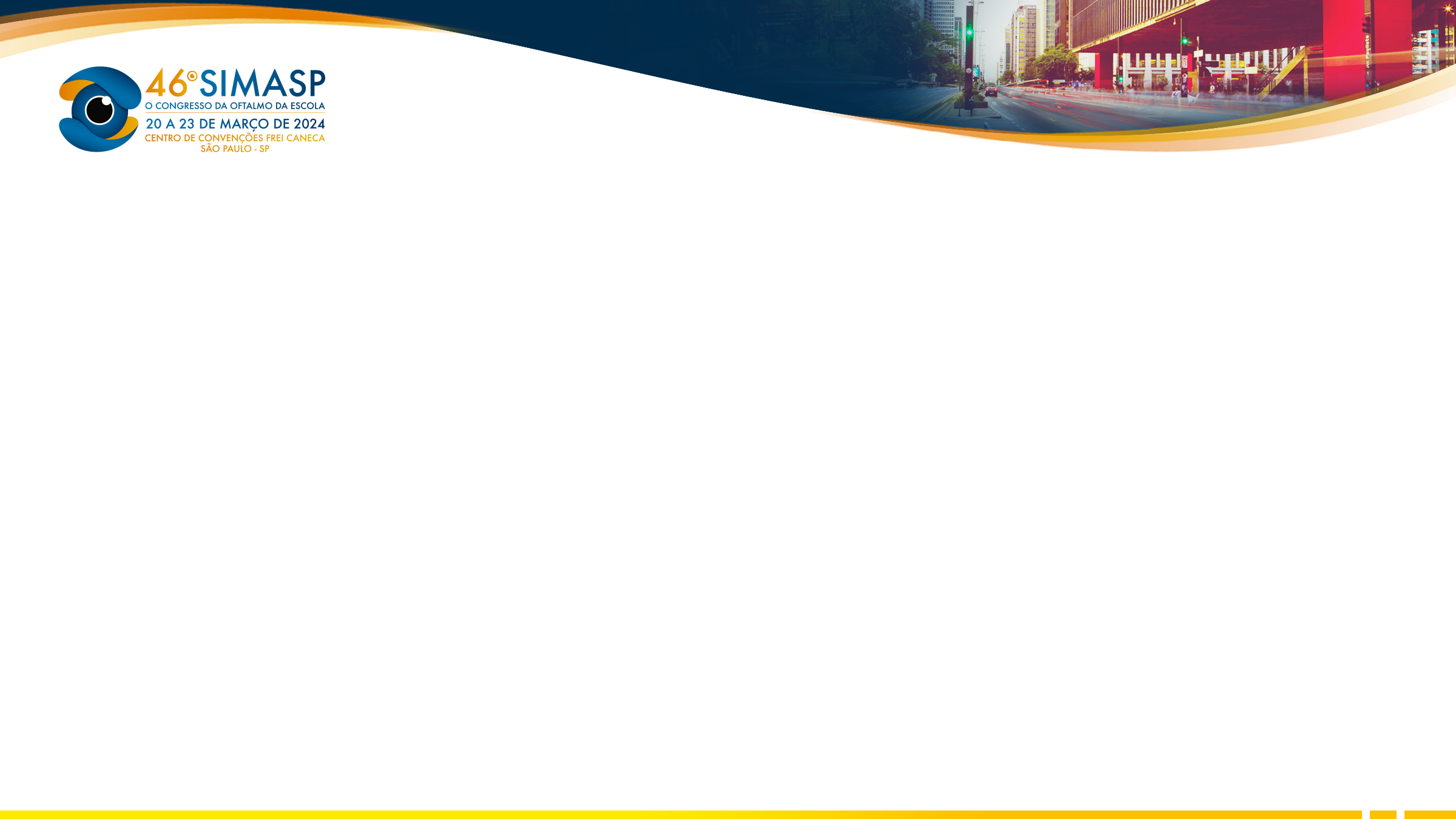 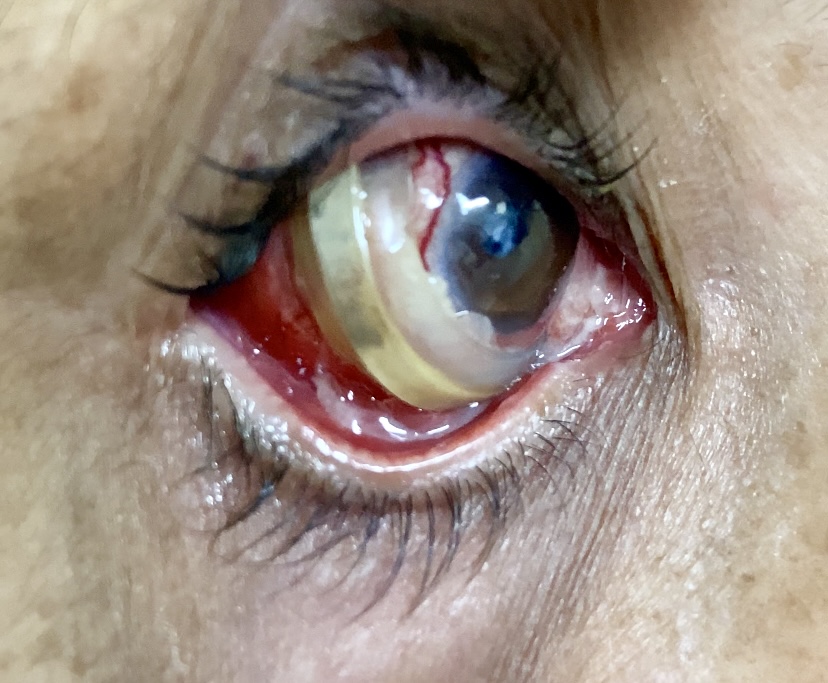 Caso 2
Caso 1